グループワーク第１回＜体験ワーク１・２・３・４の解答＞
【注意障害に対する学習カリキュラム】
体験ワーク１　続けられる力〔解答〕
●問題


１．海鮮漬け丼はどこの名物ですか？　
　　　　　　　　　　　　　　　　　　　　　　　幕張市

２．添えられたサラダは何サラダですか？
　　　　　　　　　　　　　　　　　　　　　　　カルパッチョサラダ

３．値段は税込みで、何円から何円になりましたか？
　　　　　　　　　　　　　　　　　　　　　　　１９００円から２７００円
2
体験ワーク２　続けられる力〔解答〕
●問題
3
出典：中島恵子　著「家庭でできる脳のリハビリ「注意障害」編」
体験ワーク３　見つけられる力〔解答〕
●問題


１．○○○○読書会　　○○○○に入る言葉は何でしょう？
　　　　　　　　　　　　　　　　　　　　わんわん読書会

２．記事の中に出てきた犬の犬種は何ですか？
　　　　　　　　　　　　　　　　　　　　ゴールデンレトリバーと柴犬

３．この取り組みのもととなった活動は何ですか？
　　　　　　　　　　　　　　　　　　　　アニマルセラピー
4
体験ワーク４　見つけられる力〔解答〕
＜体験ワーク４＞　目で見る「見つけられる力」の体験


・左のイラストと右のイラストを見比べて、違いを５つ見つけてください。
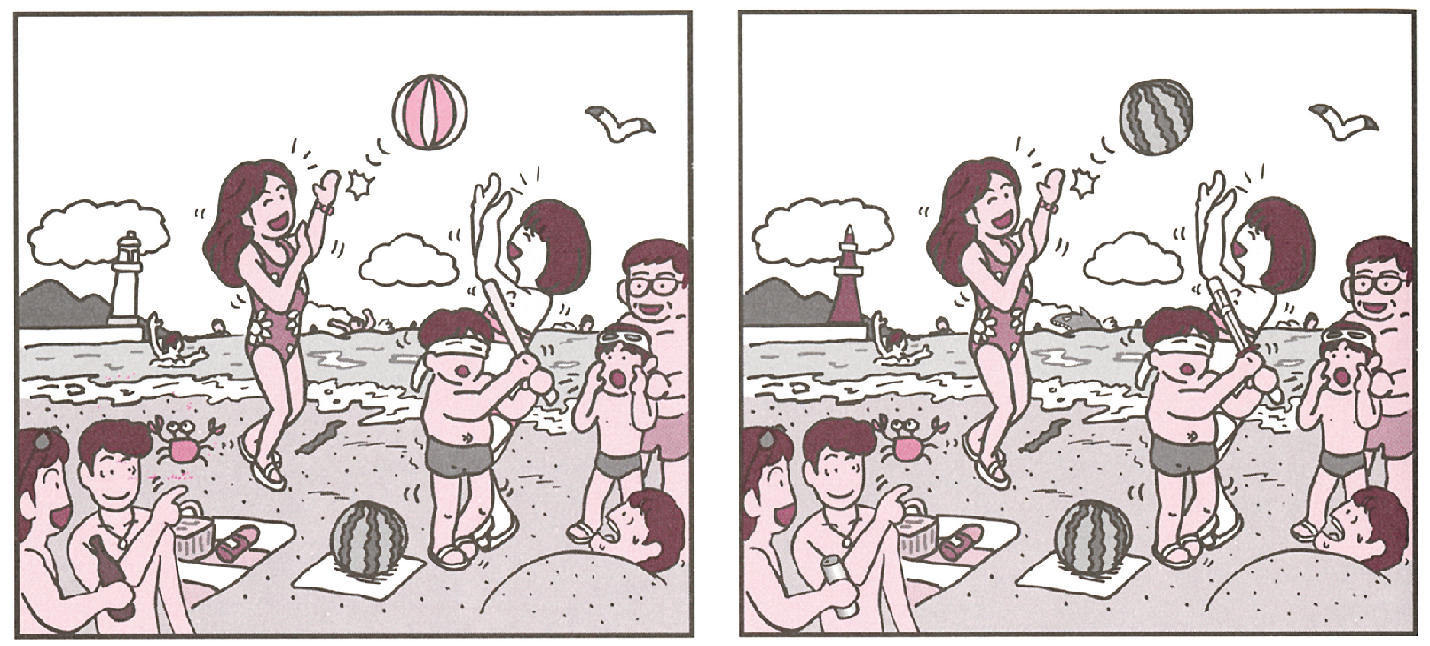 出典：中島恵子　著「家庭でできる脳のリハビリ「注意障害」編」
5